S&P 500
v této podobě (500 spol.)od 4. 3. 1957
Obecné informace
Založen společností Standard & Poor’s
500 největších společností, které jsou obchodované na burze NYSE nebo NASDAQ
Hodnota indexu k 27. 5. 2014 byla 1 907
Blue chips
Blue chip, blue chip stocks (česky „modrý žeton“) je termín, kterým se označují akcie největších a nejziskovějších společností, které jsou obchodovány na burze, mají stabilní růst a pravidelně vyplácejí dividendy.
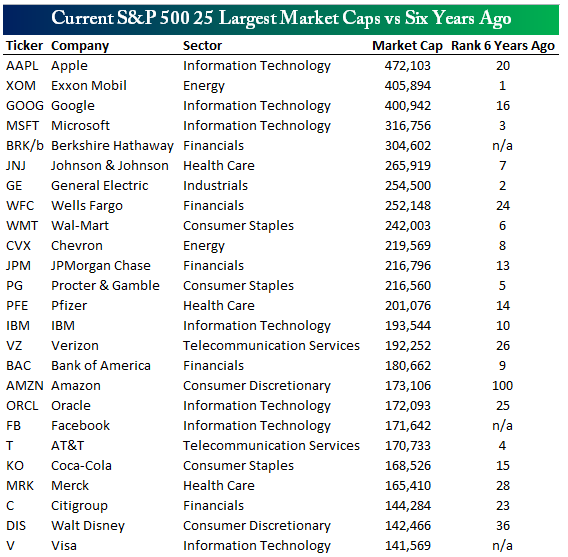 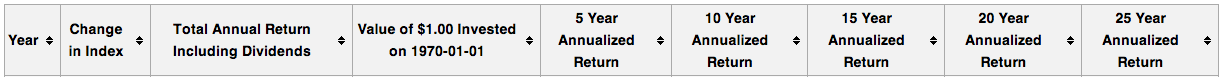 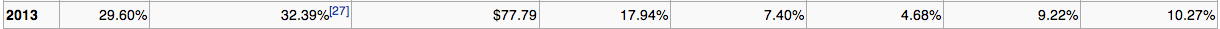